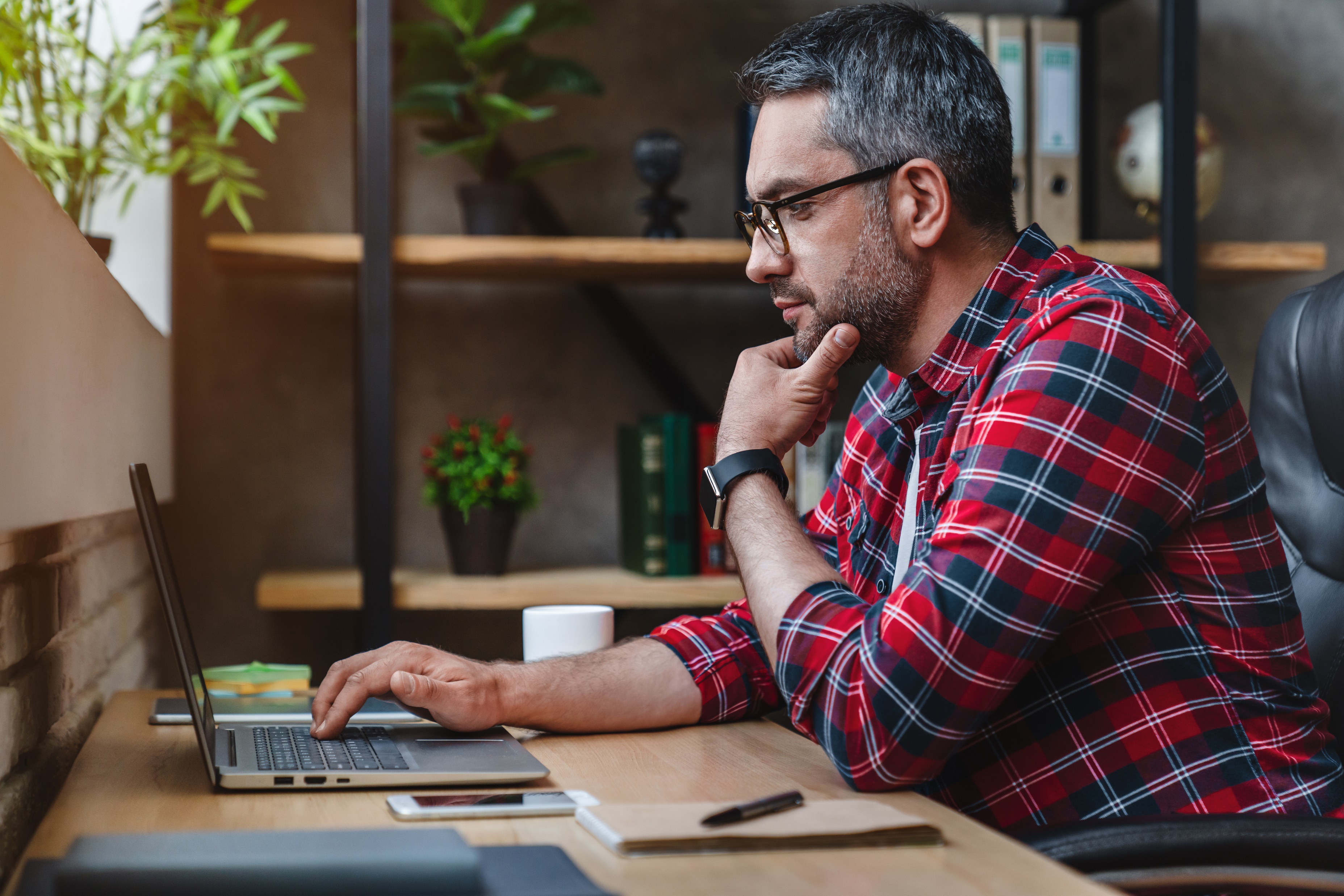 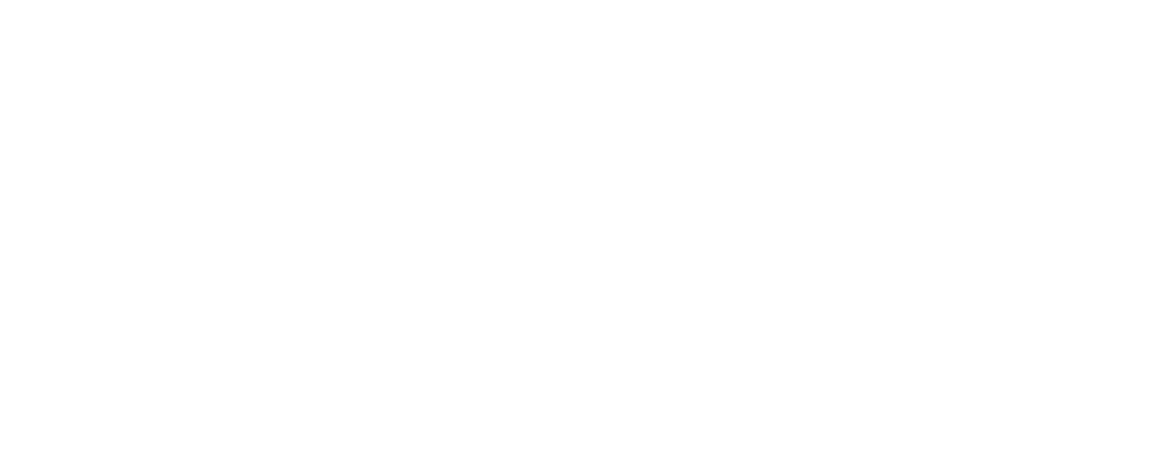 Gale Business:DemographicsNow
[Speaker Notes: Use this slide to introduce yourself and the presentation.

Notes throughout this presentation provide instruction around areas to customize for your specific audience, as well as speaker notes to make the process of presenting easier. Feel free to hide slides and select what content to feature if you are given shorter speaking times, or if you’re able to take attendees live into Gale Business: DemographicsNow.]
GALE BUSINESS: DEMOGRAPHICSNOW
CUSTOMIZABLE, UP TO DATE DEMOGRAPHIC INFORMATION
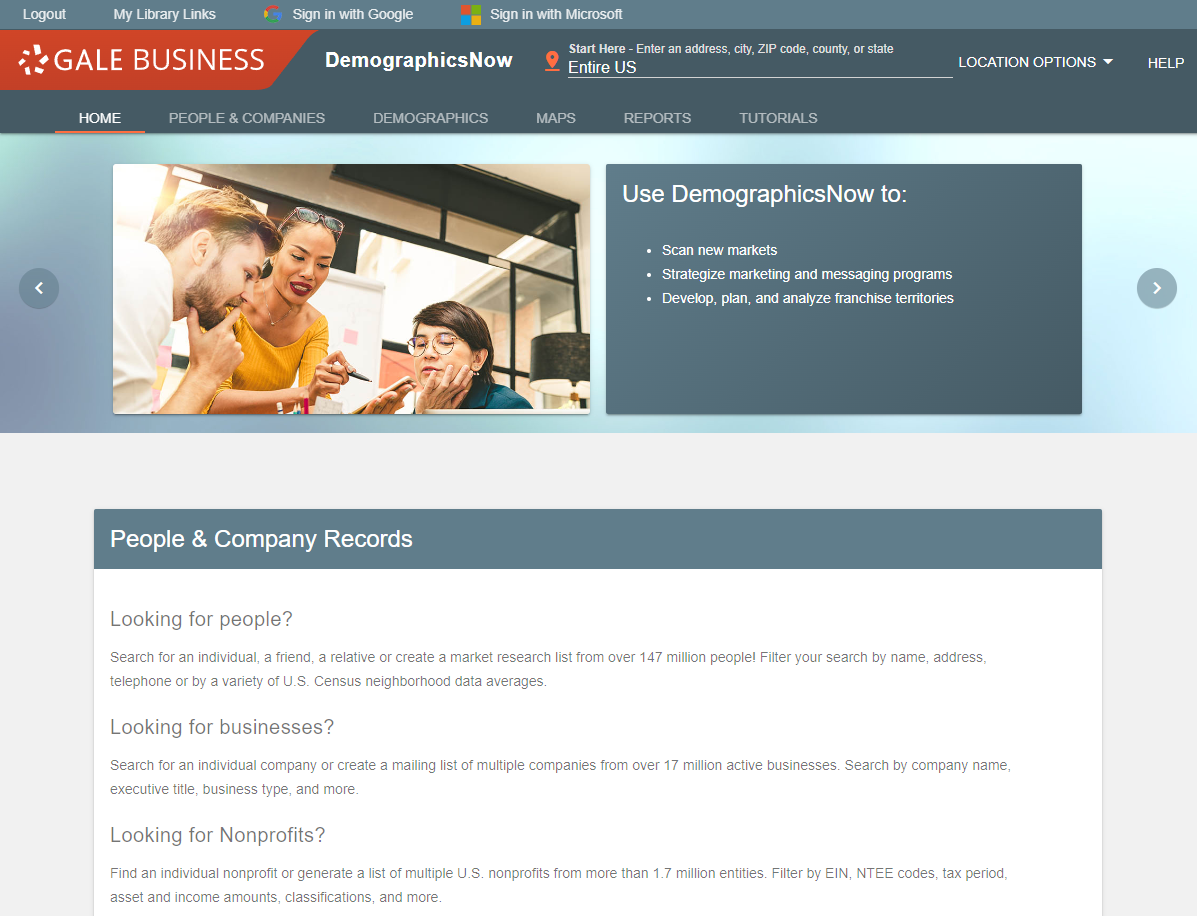 Targeted to business patrons including small business owners, general business researchers, and business students
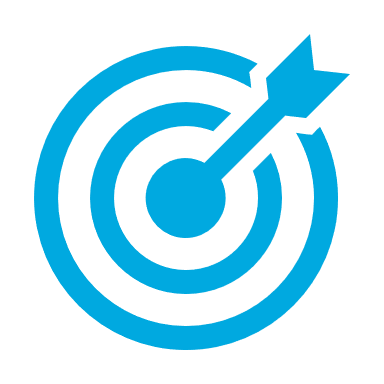 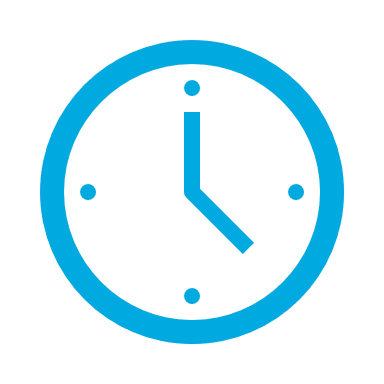 Available 24/7, at home or in the library
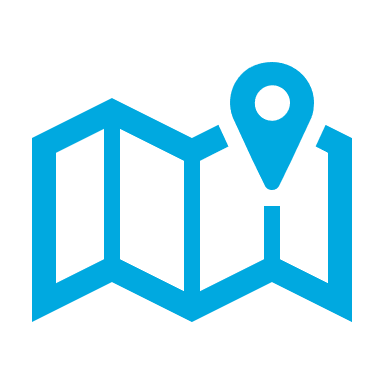 Customizable geography gives patrons full control of the material they see
[Speaker Notes: Gale Business: DemographicsNow is a vast and detailed collection of demographic data on the entire United States. Users looking for spending habits, household incomes or makeups, location-specific demographics, and more will benefit from utilizing this resource. With the ability to narrow geography by entering a physical location or utilizing our pre-made options like city, state, county, or school district, users will find the exact information they need without the clutter of data they don’t.]
GALE BUSINESS: DEMOGRAPHICSNOW
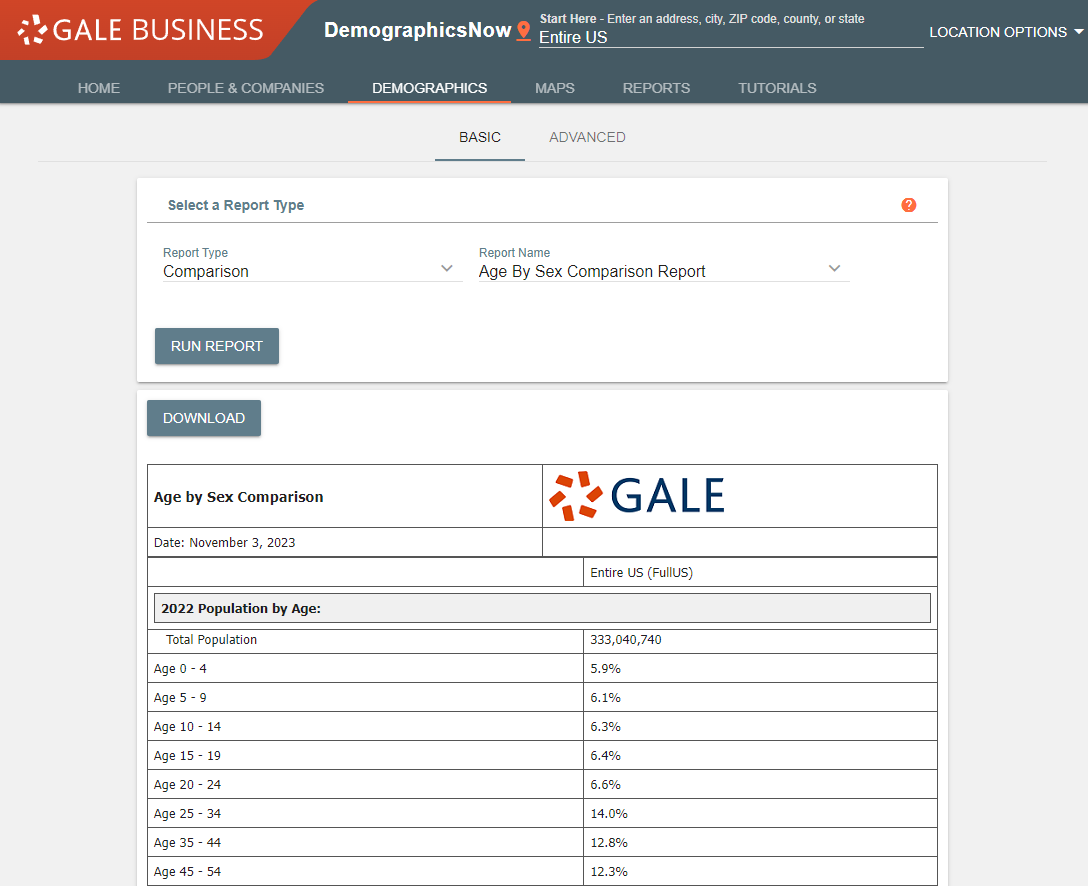 Simple, Pre-Formatted Reports
Summary, comparison, and ranking reports collect data into exportable charts
[Speaker Notes: The Demographics section found within Gale Business: DemographicsNow allows users to select a variable and see corresponding data. They can access a summary report, a comparison report (comparing two or more parameters), or a ranking report (ranking two or more parameters). We will expand on this idea later.]
GALE BUSINESS: DEMOGRAPHICSNOW
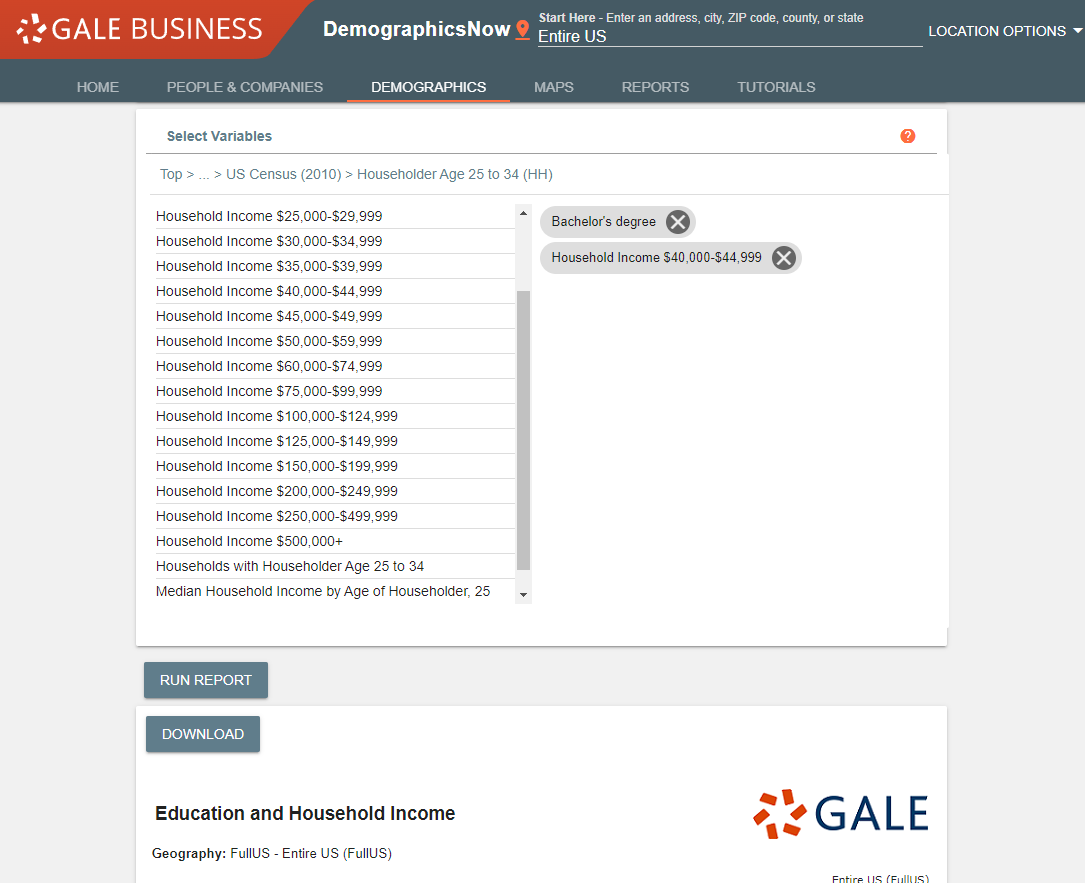 Simple, Pre-Formatted Reports
Advanced Reporting Features
Summary, comparison, and ranking reports collect data into exportable charts
Run reports using multiple self-selected variables to dive deeper into demographic trends and information
[Speaker Notes: In addition to basic single variable reports, patrons can access an advanced section to create reports with multiple variables pulled together. While this is more complicated, it reduces the number of reports they have to generate.]
GALE BUSINESS: DEMOGRAPHICSNOW
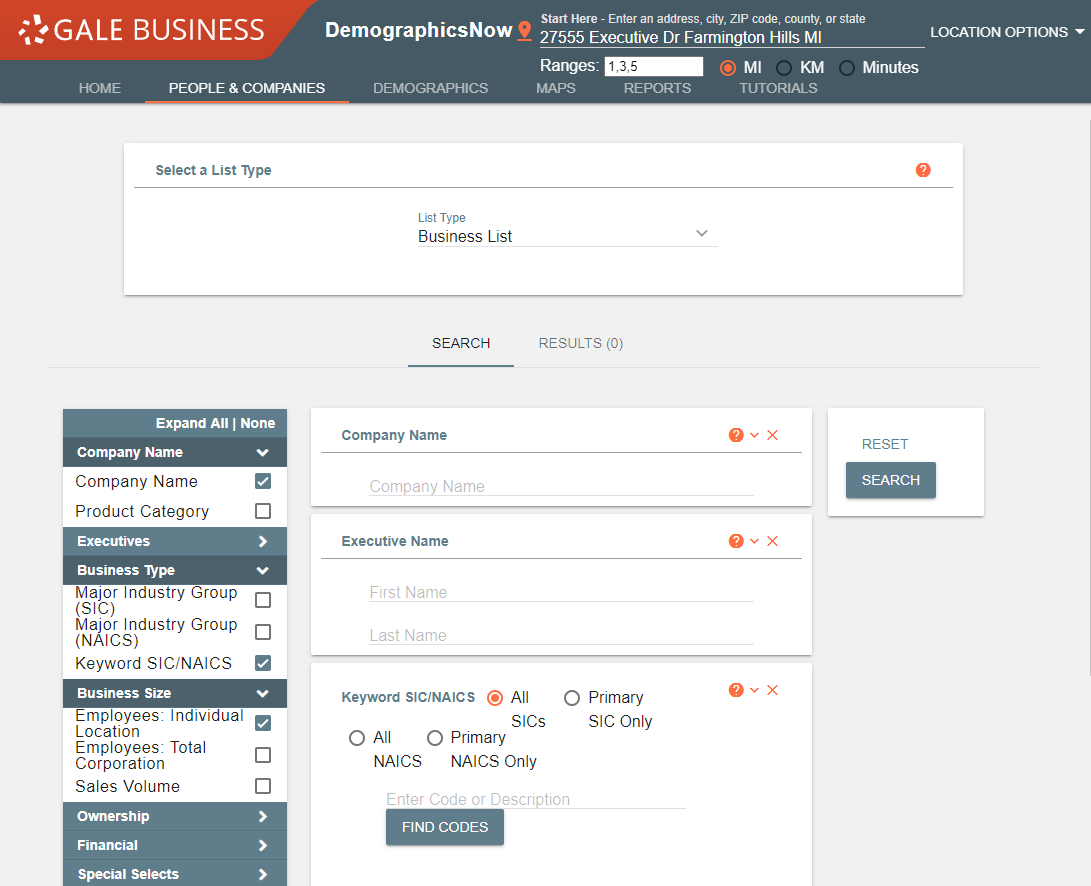 Simple, Pre-Formatted Reports
Advanced Reporting Features
People and Company Search
Summary, comparison, and ranking reports collect data into exportable charts
Run reports using multiple self-selected variables to dive deeper into demographic trends and information
Find people or businesses based on key demographics like household size, or industry code
[Speaker Notes: Users can create lists of businesses, people, or nonprofits based on key variables. The reports generated provide detailed information including location and contacts and can be downloaded for later use.]
GALE BUSINESS: DEMOGRAPHICSNOW
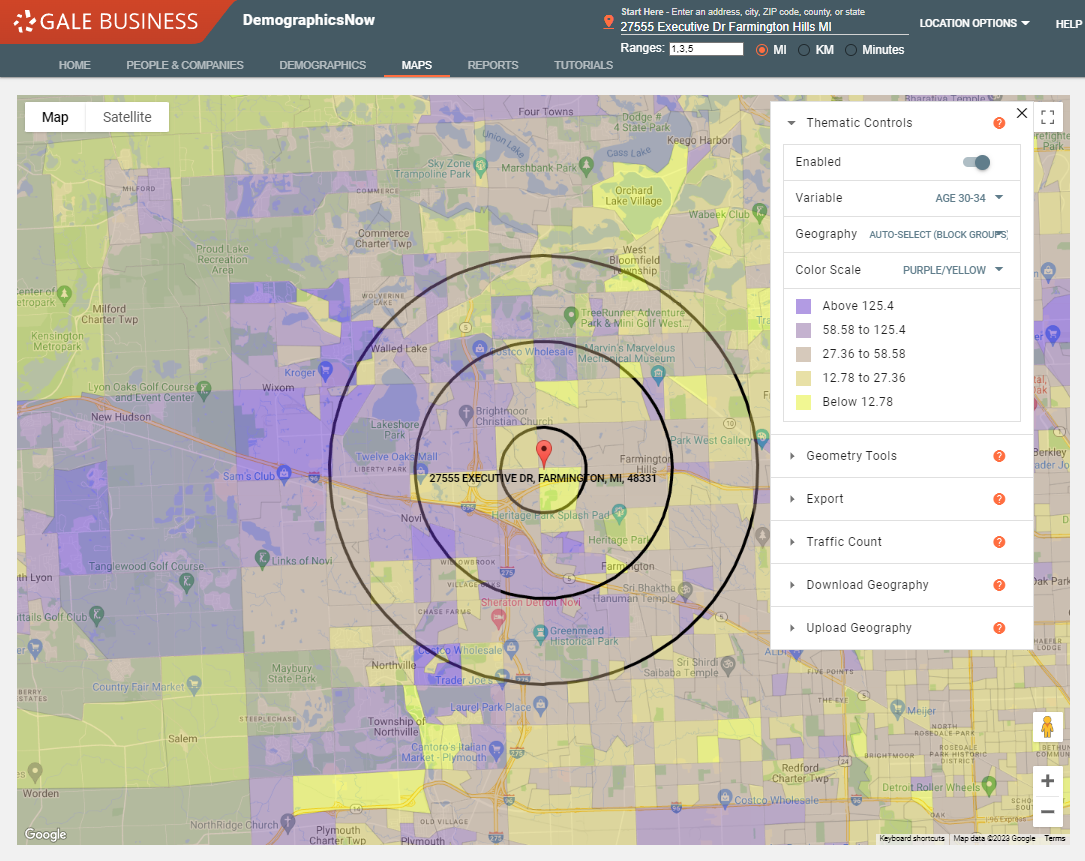 Simple, Pre-Formatted Reports
Advanced Reporting Features
People and Company Search
Mapping Capabilities
Summary, comparison, and ranking reports collect data into exportable charts
Run reports using multiple self-selected variables to dive deeper into demographic trends and information
Find people or businesses based on key demographics like household size, or industry code
See demographic information laid out on a map to better understand the makeup of a target area, utilize traffic counts to find the most travelled roads
[Speaker Notes: Users can visualize their target area with customizable parameters and colors to get a better feel of the demographic layout. They can also view traffic counts, which is helpful when trying to find a good place for a brick-and-mortar location.]
KEY CONTENT FOR BUSINESSES
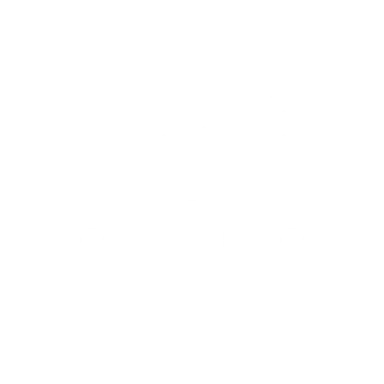 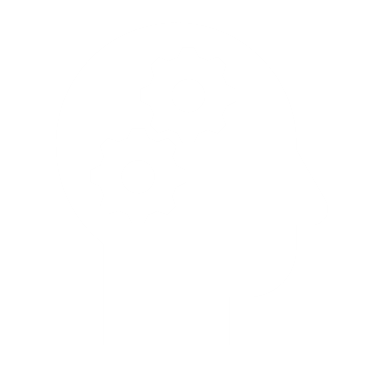 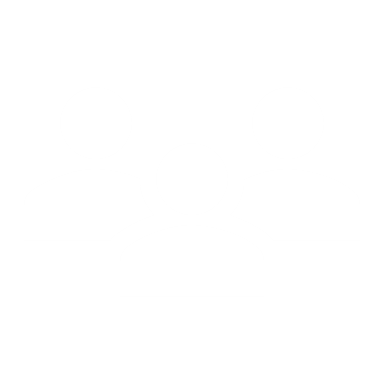 DEMOGRAPHICS
Population
Age
Ethnicity
Income
CONSUMER SPENDING
Apparel
Alcohol
Food/Beverage
Healthcare
PSYCHOGRAPHICS
Values
Attitudes
Interests
Lifestyles
[Speaker Notes: Gale Business: DemographicsNow includes data to support discovery of demographics, consumer spending habits, and psychographics. These content groups provide an in-depth look at the business climate and trends of an area.]
HOMEPAGE ORGANIZATION
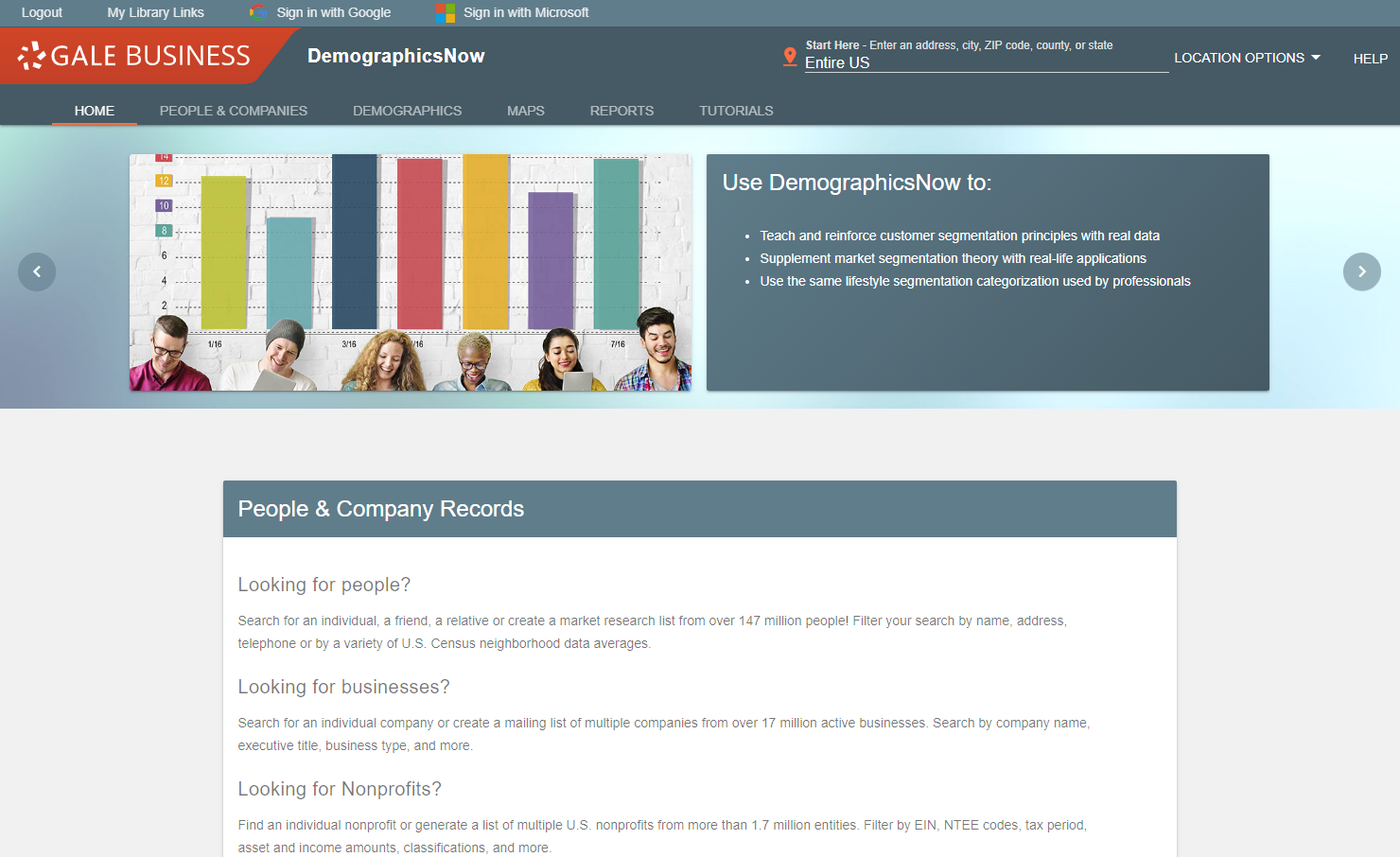 The toolbar contains navigation to each section within the resource
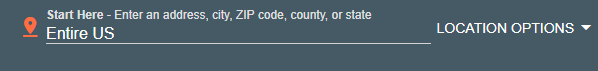 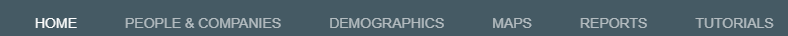 The Geography Tool allows you to choose an area of interest
The body of the page provides additional information about each section
[Speaker Notes: Gale Business: DemographicsNow’s homepage provides a clean landing point from which all parts of the resource are accessible.]
GEOGRAPHY TOOL- NARROW YOUR AREA OF INTEREST
Enter your own Geography:
Address
City
State
County
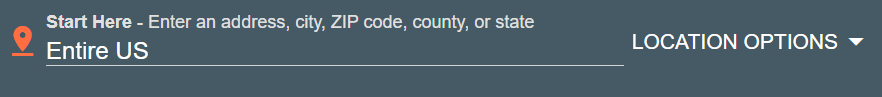 -OR-
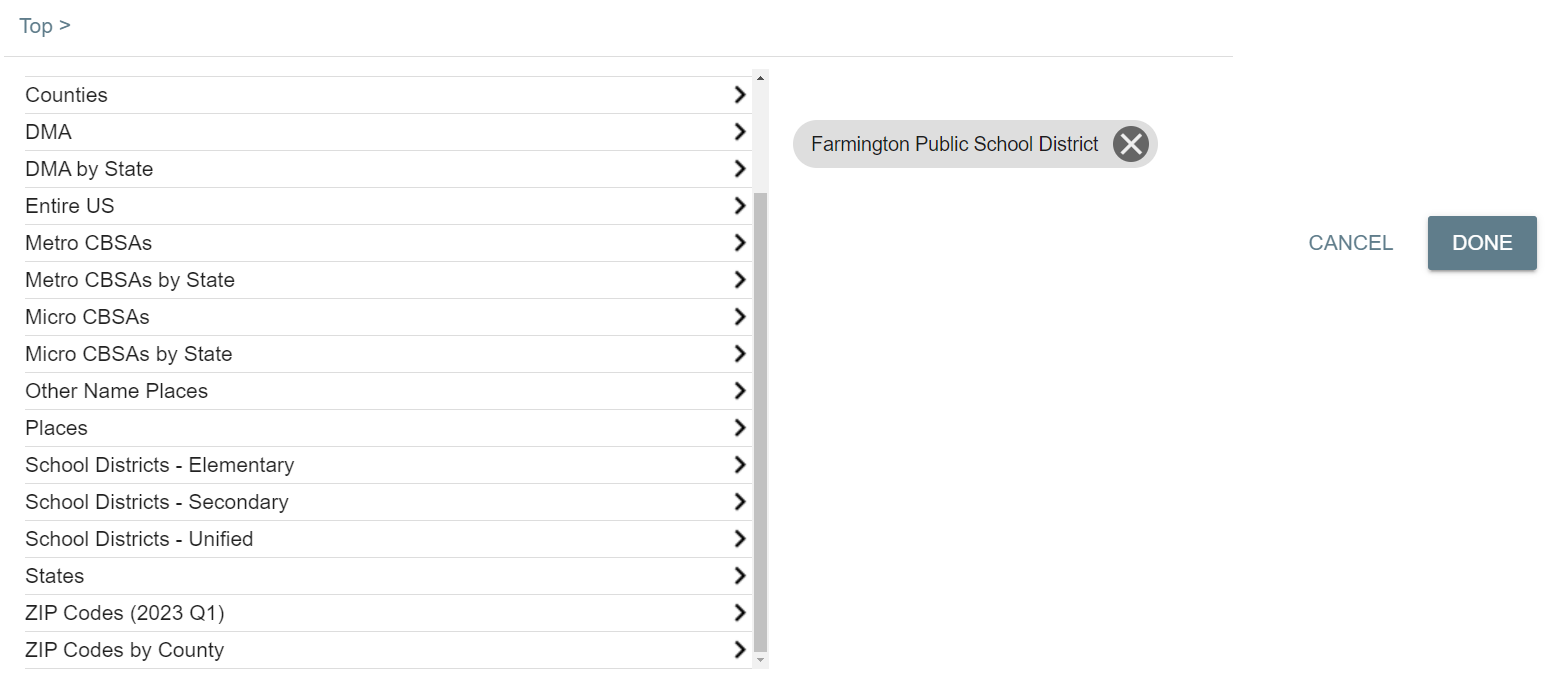 Browse for Geography Like:
School Districts
Census Tracts
Congressional Districts
[Speaker Notes: The geography tool is located in the tool bar at the top of the page (and available at any time within the resource). This tool provides the area of interest for all reports and maps created by users. As a best practice, users should enter the geographical information they are looking for at the start of their session.

Many types of geographies can be entered, including addresses, states, cities, and counties. Users can also browse through pre-created geographies like school districts, census tracts, and congressional districts. 

If users decide to enter a specific address, they can choose the size of the range around the address they will include. In other words, they may want to just see information for a mile around their address.]
LET’S EXPLORE EACH SECTION
[Speaker Notes: These next slides review each section found within Gale Business: DemographicsNow. You will notice that at the top of each slide the toolbar is listed with the section being explored circled in orange.]
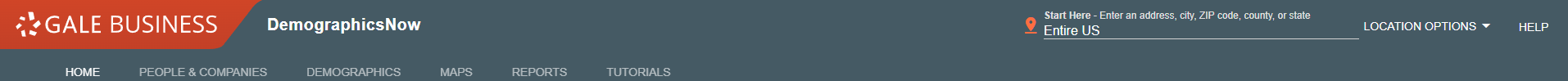 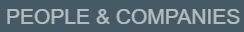 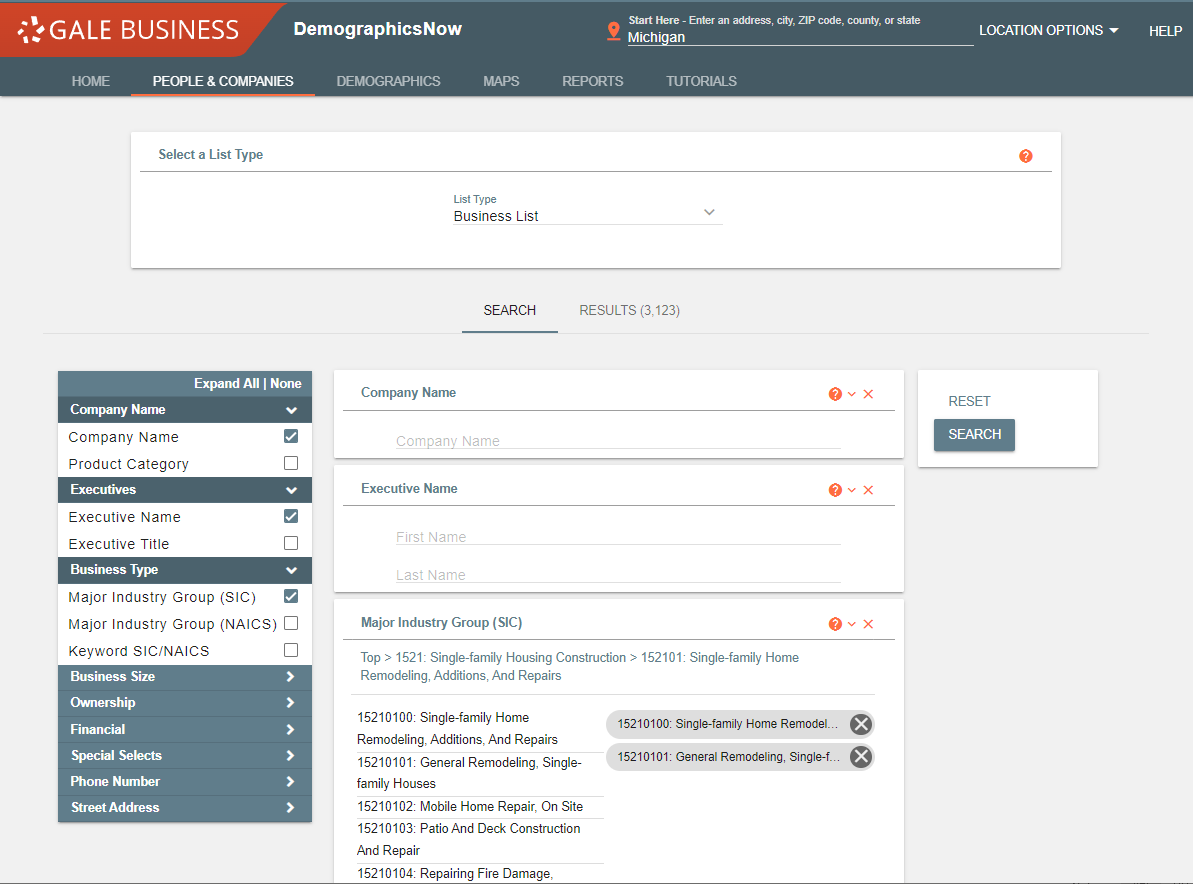 Choose a List Type
Enter Filters
Select Search
Users can view Household, Business, or Nonprofit lists.
Filters found on the left side of the screen will change based on list type.

To use a filter, select it in the tool bar then fill out the information in the body of the page.

Users can enter as many filters as they like.
The Search button will run the report for users.
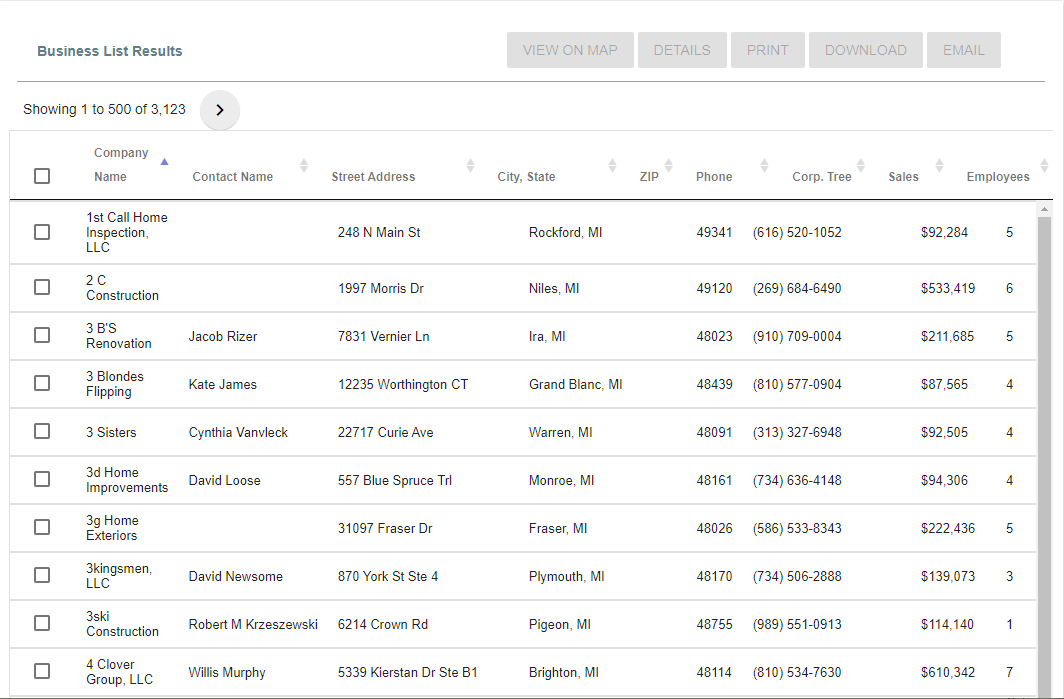 [Speaker Notes: The People and Companies section allows users to create lists o either households (individuals), businesses, or nonprofits. These reports are going to generate lists for the geography entered in the geography tool.

After a list type is selected, filters will appear on the left side of the page. Users can choose as many filters as needed, to allow for precise information. Filters can be removed by either unchecking them in the toobar or by using the orange X in the filter box.

Once the filters are added, selecting the Search button will create the report for the user. Users can toggle between seeing results and searching using the Search and Results options in the middle of the page. This toggle is helpful when a filter needs to be adjusted.]
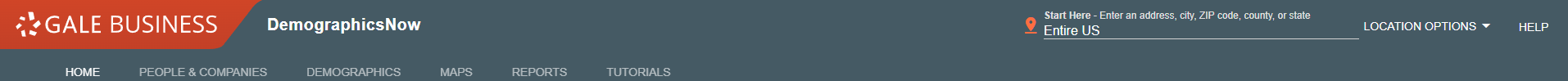 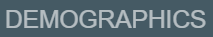 Select a Report Type
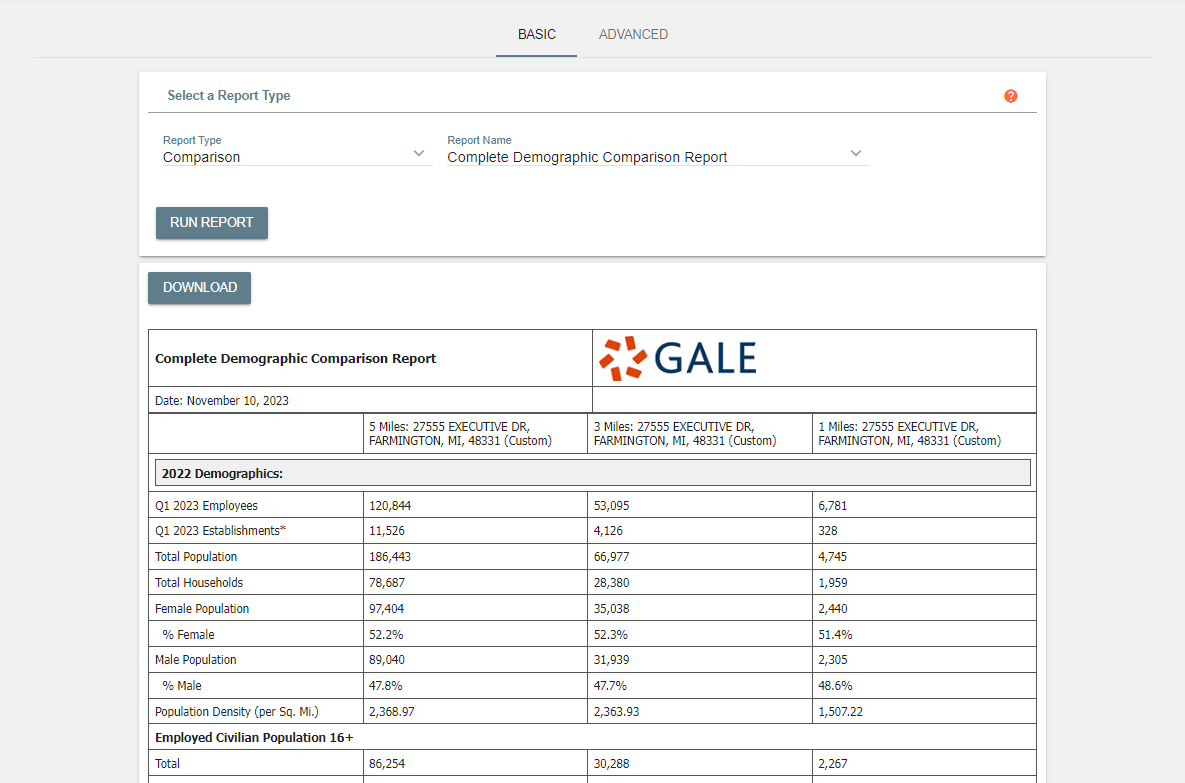 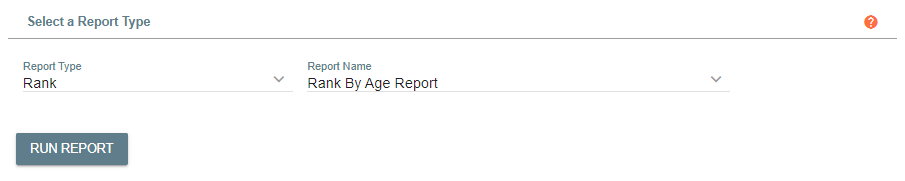 Note: The comparison and rank reports can be utilized when a users enters a specific address (or point) that allows for range identification.

Comparison: Compares different areas based on the geography entered into the geography tool.

Rank: Ranks areas based on geography entered.

Summary: Provides combined data of all areas entered in geography.
[Speaker Notes: The Demographics section is where your users will be able to create and run reports focused on key demographics including education, income, spending habits, household makeup, and more. To begin, users will need to choose a report type under the Select a Report Type section. There are three report types, comparison, rank, and summary. These report types are utilized to organize information when a user has put in an address. If the user has entered an area like a state or city, the reports will always show a summary of the information.]
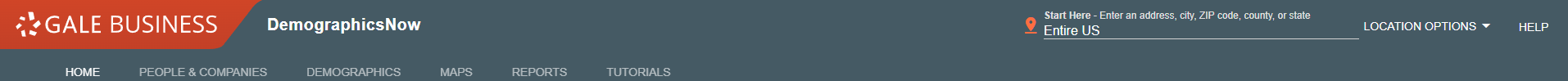 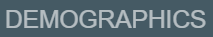 Select a Report
Download a Report
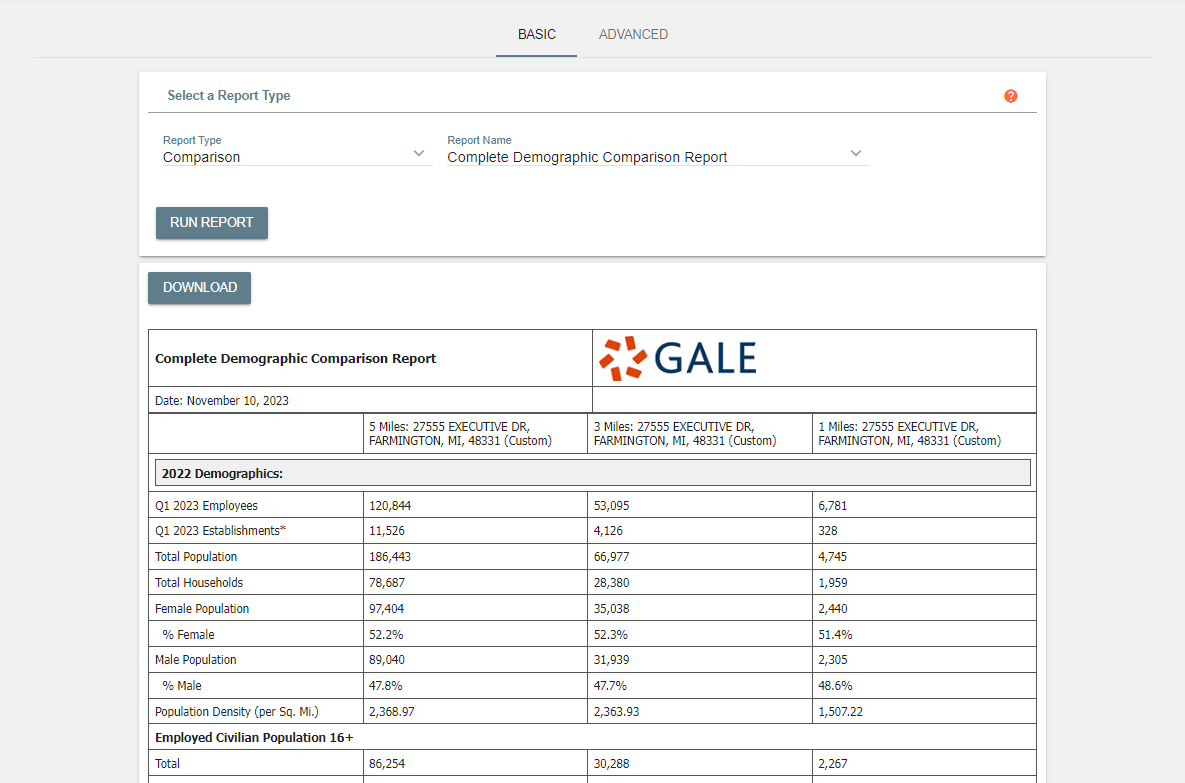 The Report Name dropdown lists all available demographic reports.

The Run Report button will create the report based on the parameters entered.

The report will appear on the same page.
Select the Download button to choose a report format.

Users also have the option to save to either Google Drive or Microsoft OneDrive. If they choose this option, they will be prompted to sign into their drive (if they aren’t already signed it).
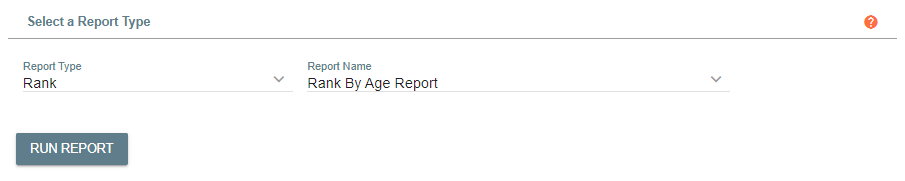 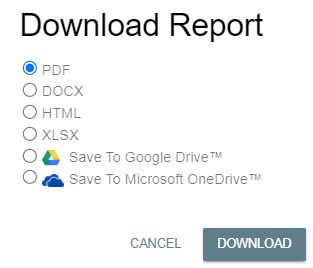 [Speaker Notes: Once your user has selected a report type, they will select an actual report. To select a report, users will utilize the Report Name dropdown. There are many reports to choose from, so users may need to explore to find exactly what they’re looking for. After they run the report using the Run Report button, they have the option to download a report to their desktop in various formats, or to their Google/Microsoft drives.]
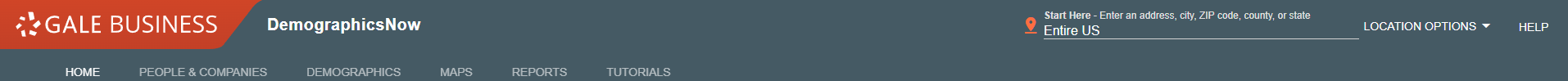 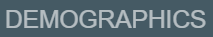 Advanced Reports
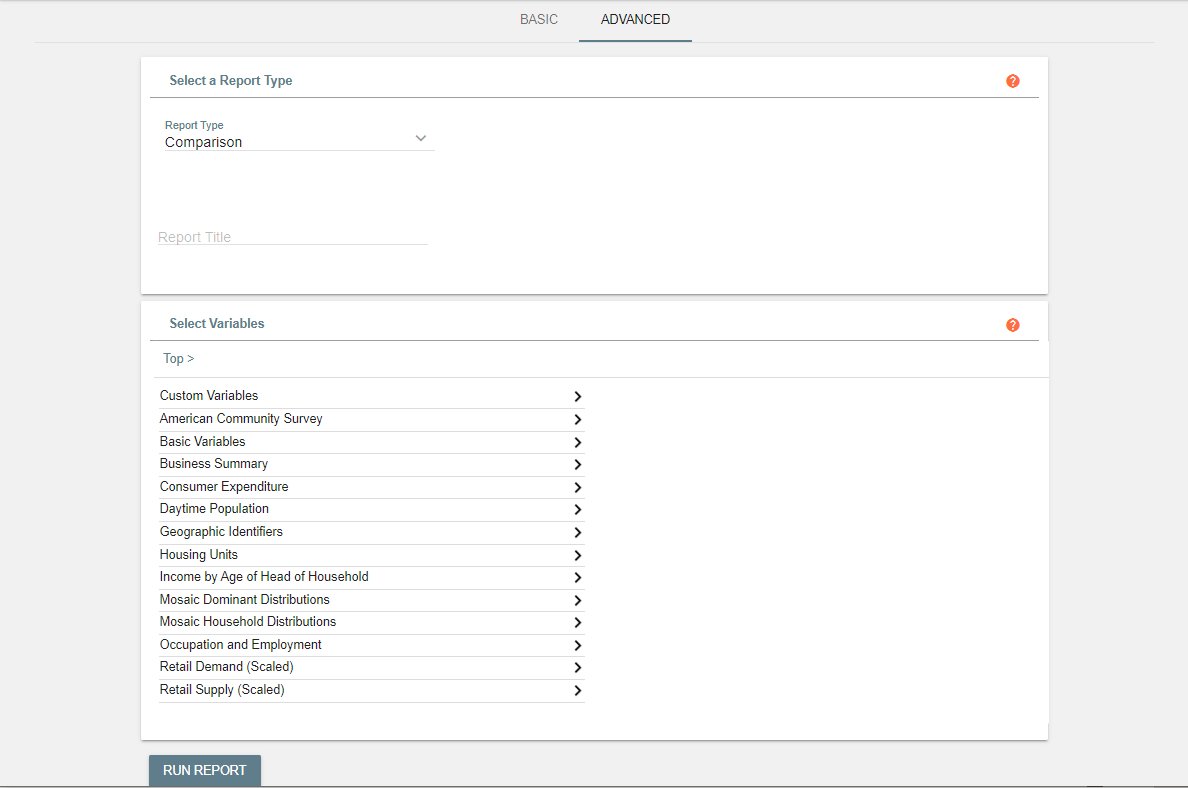 Select a report type (comparison, rank, or summary), and create a title.

Choose variables to build the report, patrons can choose as many variables as they need.

Select Run Report to see all selected variables.

The Download button provides the same download options as the Basic Report section.
[Speaker Notes: If your users aren’t able to find the exact report they need under the Basic Reports section, they can choose to enter their own parameters under the Advanced Reports section. Using this tool users can select as many variables as needed to build highly focused and individualized reports. Users can download these reports just like the basic reports.]
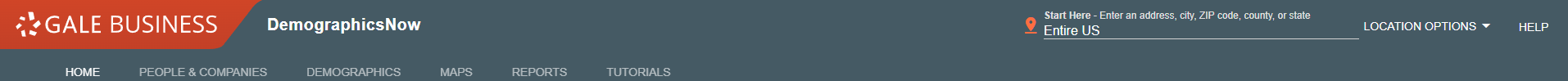 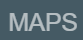 Ensure Correct Geography
Thematic Controls
Traffic Counts
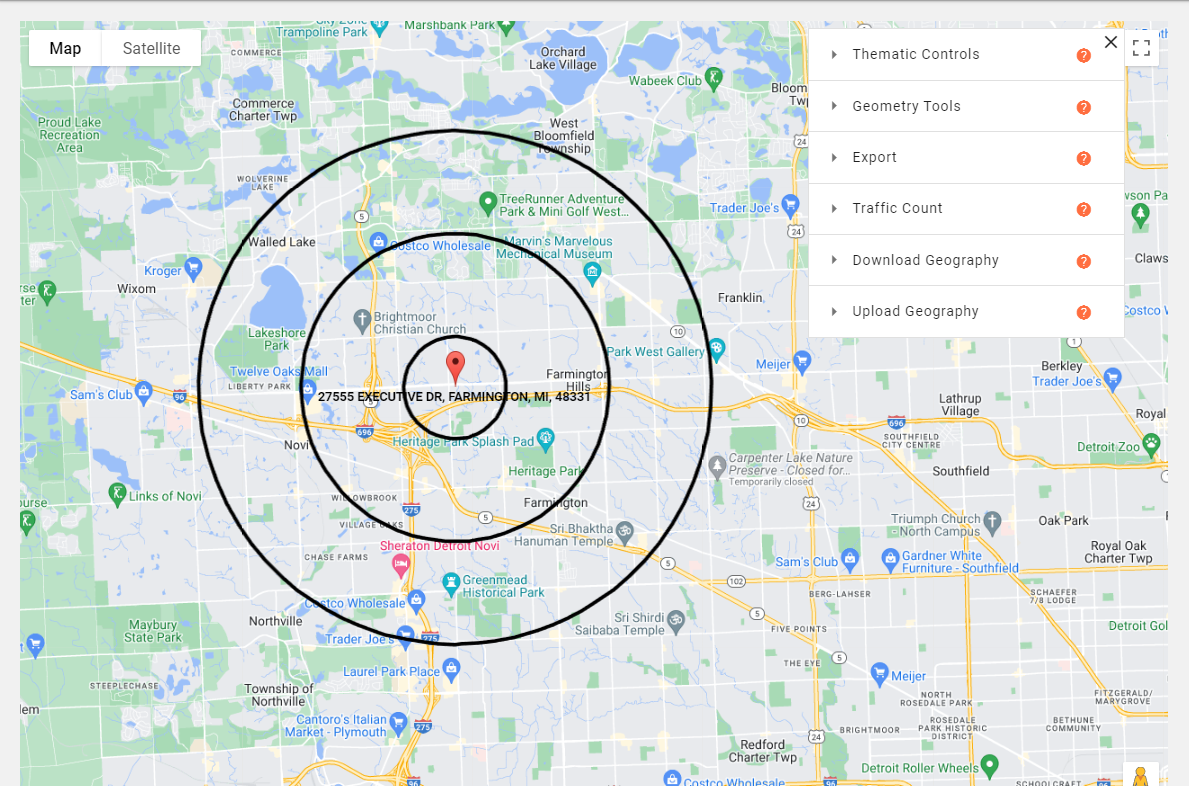 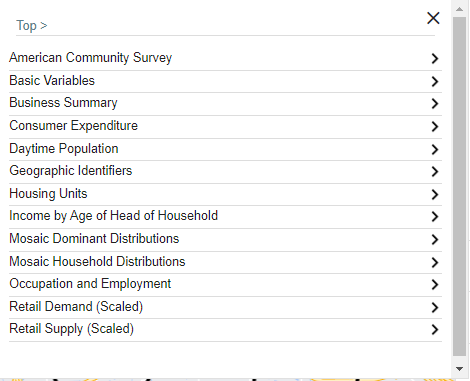 The Maps section automatically pulls forward the geography set in the Geography tool. If a different geography is desired, it should be changed in the tool.
Apply variables to visualize trends and demographic information
Apply traffic counts to see how popular an area is. This is helpful for entrepreneurs looking for a place for a storefront.
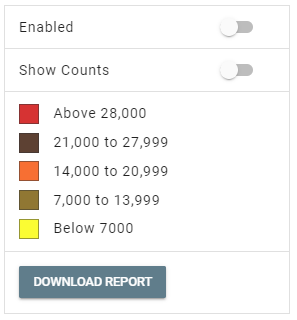 [Speaker Notes: The maps section provides users with the opportunity to visualize their data. Maps are automatically generated based on the geography entered into the Geography Tool. 

Once a geography has been loaded onto a map, users can select the Thematic Controls option to create demographic overlays on to of the map. The variables available under Thematic Controls are the variables available in the Demographics section as well. Users can also choose a color scheme for their variables to better visualize the information provide.

Users can also apply Traffic Counts to their geography to see areas of high and low traffic. The Traffic Count feature provides color-coded dots showing the level of traffic and, if selected, can show actual counts.]
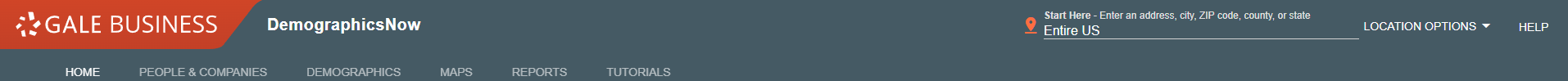 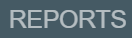 Pre-Made Analytical Reports
Run a Report
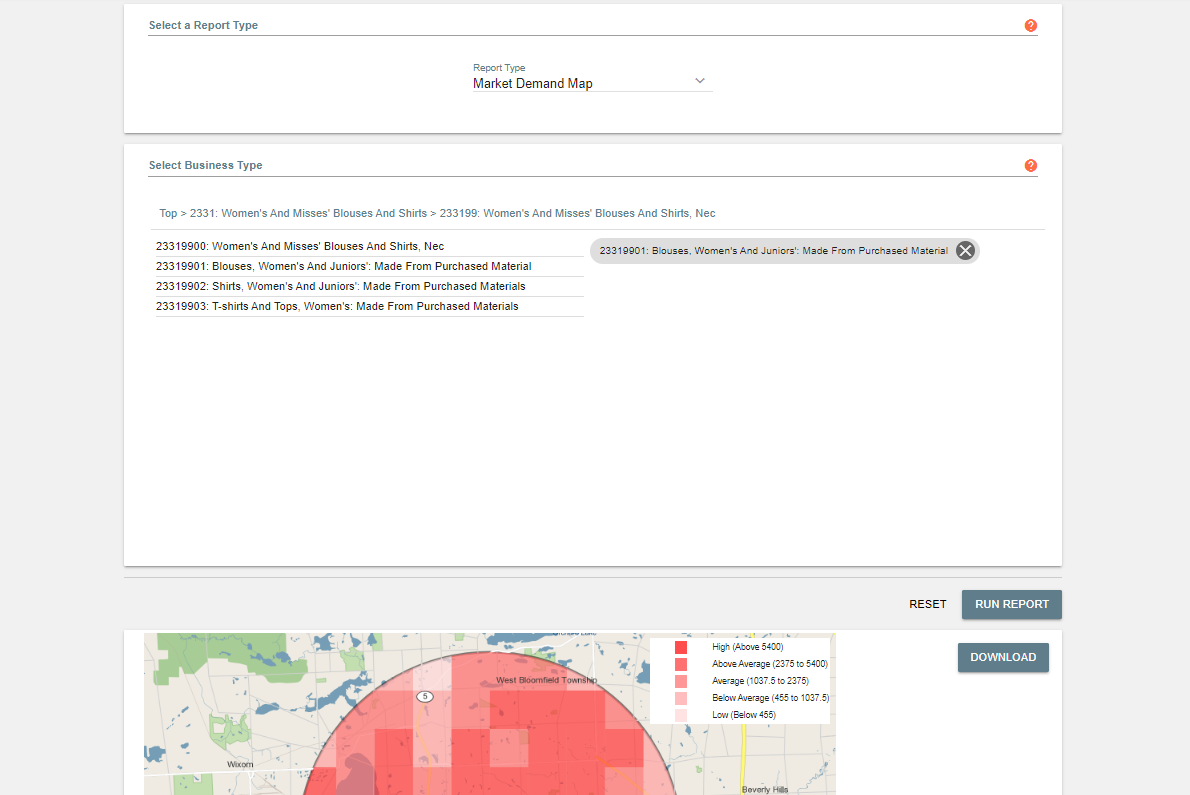 More advanced reports including things like Market Demand, Market Risk, and Customer Analysis.
Utilize the dropdown to choose your report.

Enter required information in the box that appears.

Select Run Report.

The Download button provides the same downloading options as the Demographics section.
[Speaker Notes: The Reports section provides more analytical reports than users will find in the Demographics section. These reports start analyzing and manipulating the demographic data for users, so instead of seeing the raw spending numbers, they can see a Market Demand report instead.]
?
…
[Speaker Notes: Use this slide as a visual prompt for final questions and/or discussions. If you have the time, access Gale Business: DemographicsNow and provide a walkthrough before questions.]